Experiences of implementing Bifrost
Lars-Erik Almberg, Karin Andersson, Lei Sun
Statistics Sweden
Ottawa October 30, 2013
Introduction
Statistics Sweden has developed Bifrost as a standard tool for disclosure control
Quality advantage
Support advantage
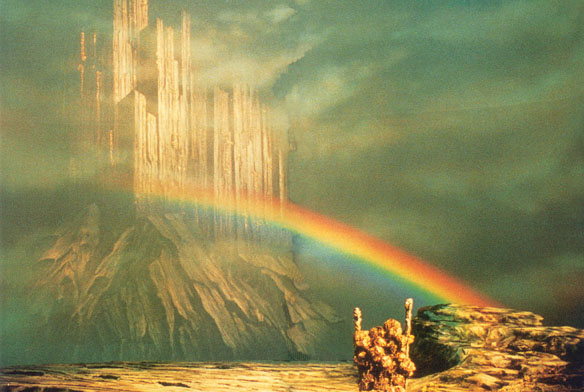 BIFROST
HTML-report
SAS macros
Logfile
Outputfile(s)
τ-Argus
Command
sas2argus
Metadata
Data
Xpress
Design:
choice and parameterization of the methods
Implementation:
configuration of and adaptation to various production systems (SAS, SQL, .NET, Excel, …)
Adaptation layer
Bifrost
%sas2argus(
 Jobname	= Table1, 		prefix for all text files
 InData      	= Microdataset,	micro data
 Explanatory 	= Year Size, 		explanatory variables
 Response    	= Input,   		response variable
 SafetyRule  	= P(20,1),		primary suppression
 Suppress    	= MOD(1,10),		secondary suppression
 Out         	= Inter(1),  	specifies the output from τ-Argus
 RunArgus    	= 1, text files are created and τ-Argus is executed
 SAS         	= 2, import the output from τ-Argus to SAS work
 Debug       	= 1  information is written in the SAS-log
)
Consent
The Swedish Secrecy Act ensures confidentiality for collected data
In some cases Statistics Sweden asks businesses for their consent
Consent control is done in three steps:
First %sas2argus is run to check which cells are sensitive
Then a control is made to check if some of the unsafe cells could be set to safe
Finally %sas2argus is run once more to do secondary suppression
Consent
%consent_control(	
Jobname     	= Table1, 		prefix for all files
Microdata 	= Microdataset, 	micro data
Consentdata 	= Consentdataset,	consent data
Id          	= Controlnr,  identification variable of the businesses
SafetyRule  	= P,		primary suppression rule
SafetyVar  	= 20,		primary suppression parameter
Var1        	= Year,		explanatory variable
Var2        	= Size,		explanatory variable
Response    	= Input,	response variable
 )
Experiences
Bifrost has so far been implemented in about 10 surveys
Paid from a central pot
Bifrost with consent control has been implemented in 8 surveys
Problems 
Groups of businesses (holdings)
Tables without totals
Complex table structures
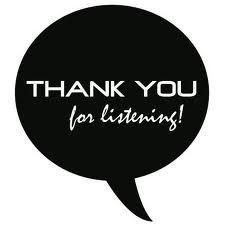